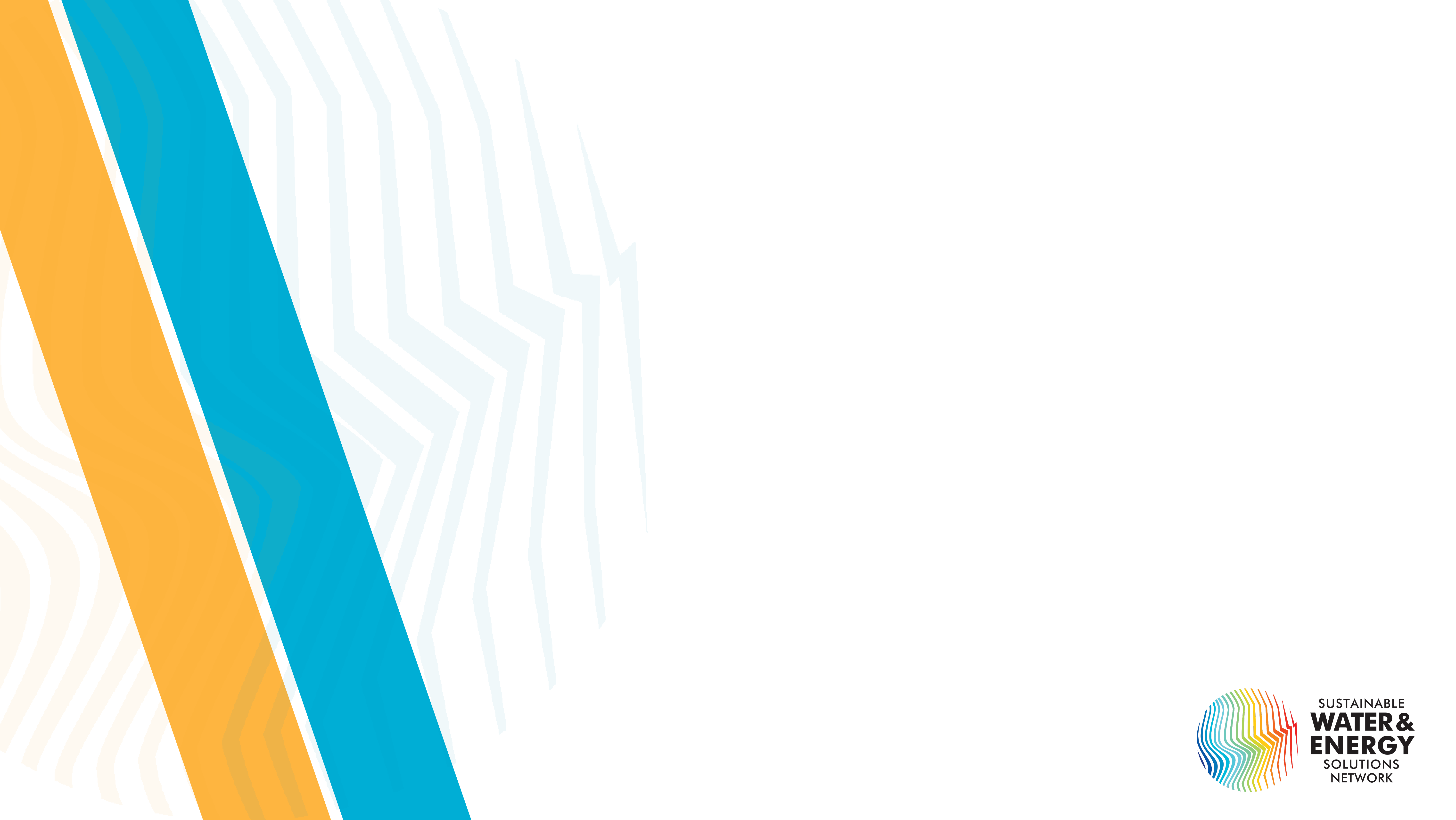 Why business cares for food, water, energy, biodiversity and health Oliver HillelSecretariat of the Convention on Biological Diversity
SWESN – DESA – ASAZGUA

10 May 2022
 “Role of the private industry in support of the SDGs on water, energy, biodiversity and health”
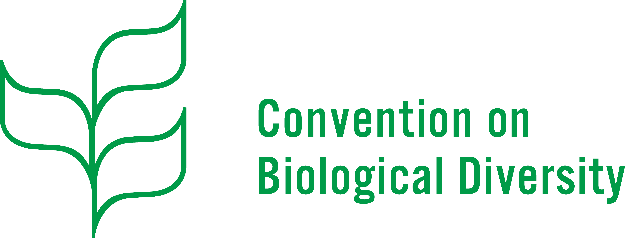 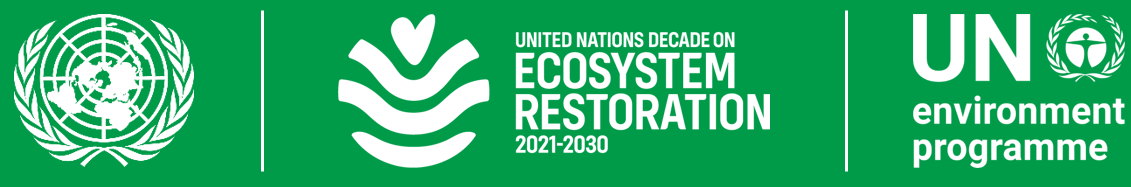 URGENCY
Biodiversity as core development and well-being asset

Unprecedented rate of loss across all areas

The enemy is us: the BIG nexus for nature -
food; water; energy; health and the SDGs

Consumption, production; manufacturing, distribution, infrastructure and finance, innovation
OPPORTUNITY
Economics of ecosystem services and the Pareto Principle: low-hanging fruit now, use social and tech innovation


Incremental and transformative change are here

Commitments: BusinessforNature, Finance4Biodiversity, Sharm to Kunming Action Agenda for Nature and People, Global Compact…


Monitoring and disclosure: UNSEEA, NCA, IPBES multiple values of nature, TNFD
Why the Convention on Biological Diversity?
Almost universal body of public international law

Wide-ranging themes, umbrella for many other Conventions

Unique moment: framework with targets for 10 years, UN-wide

Science-based: IPBES, Dasgupta report

Unprecedented involvement of business and finance, facilitated participation of subnational and local governments, indigenous peoples and local communities
ACTION NOW
Breaking silos: 
Territorial governance: climate, biodiversity and land- and seascapes
Mainstreaming and resource mobilization
Blended trust funds, debt-for-nature, Creator economy 
Actuarial sciences and parametrized insurance

First mover advantage: 
Anticipate costs, leverage opportunities: commitments and strategies, challenges
MDBs sending a clear message – we need champions

Where?
Conference of the Parties: Business Forum
Events of the Rio Conventions Pavilion
Inter-sessional: Expert Groups
Resource Mobilization, Mainstreaming, Monitoring and Disclosure
oliver.hillel@un.org